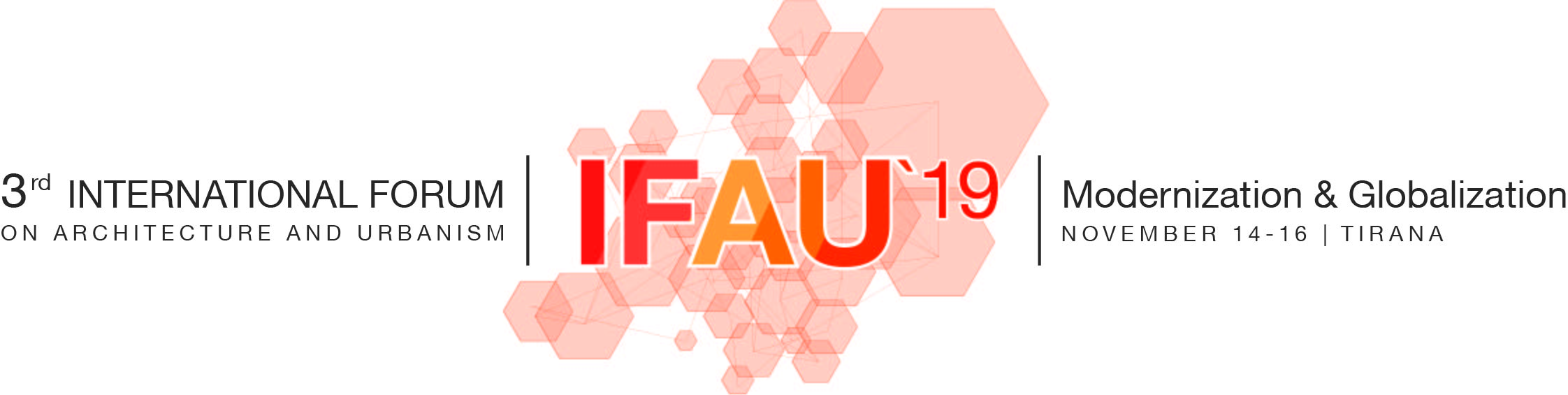 TITLE OF THE PAPER   (STYLE TITLE, TITLE STYLE IFAU 19) Font type: Calibri Bold 55-65pt
SUBTITLES OF THE PAPER   (STYLE TITLE, TITLE STYLE IFAU 19) Font type: Calibri Bold 40-50pt
Author’s name and surname,  Author’s name and surname,  Author’s name and surname - (style: Authors) Font type: Calibri Regular 27-32pt 
Affiliation, Institution,  Affiliation, Institution,  Affiliation, Institution, (style: Author data) - Font type: Calibri Italic 20-25pt
Registered Code
Font type: Calibri Italic 25pt
Abstract  (STYLE: ABSTRACT HEADING) Font type: Calibri Bold 40-46p
Materials and methods (STYLE: ABSTRACT HEADING) Font type: Calibri Bold 40-46p
Conclusions (STYLE: ABSTRACT HEADING) Font type: Calibri Bold 40-46p
Text
Font type: Calibri 25-29pt
















Keywords: keyword 1, keyword 2, keyword 3, etc. (max 5 words)
Text
Font type: Calibri 25-29pt




Figure #
CHART or PICTURE)
Text
Font type: Calibri 25-29pt




Figure #
CHART or PICTURE)
References  (STYLE: TITLE OF THE PARAGRAPH)  Font type: Calibri Bold 40-46p
Font type: Calibri 25-29pt

Okuda, Michael, and Denise Okuda (1993). Star trek chronology: The history of the future. New York: Pocket Books.
Ramírez, Ángeles (2010). “Muslim Women in the Spanish Press: The Persistence of Subaltern Images.” In Muslim Women in War and Crisis: Representation and Reality, edited by FaeghehShirazi, 227–44. Austin: University of Texas Press.
Futher information (STYLE: TITLE OF THE PARAGRAPH)  Font type: Calibri Bold 40-46p
Introduction (STYLE: TITLE OF THE PARAGRAPH) Font type: Calibri Bold 40-46p
Results  (STYLE: TITLE OF THE PARAGRAPH)  Font type: Calibri Bold 40-46p
Text
Font type: Calibri 25-29pt
Text
Font type: Calibri 25-29pt

We hope you find this template useful! This one is set up to yield a A0 horizontal poster.

We’ve put in the headings we usually see in these posters, you can copy and paste and change to your heart’s content! We suggest you use black text against a light background so that it is easy to read. Background color can be changed in the design tab, background drop down menu.

The boxes around the text will automatically fit the text you type, and if you click on the text box, you can use the little handles that appear to stretch or squeeze the text boxes to whatever size you want. If you need just a little more room for your type, change the line spacing to a multiple >paragraph >line spacing. The type in your poster’s text boxes should be at least 20 point. 

Use them to get your pictures or text boxes aligned together.
Text
Font type: Calibri 25-29pt


How to bring things in from Excel® and Word®
Excel- select the chart, then copy (ctl+C), and paste (ctl+V) into PowerPoint®. The chart can then be stretched to fit or edited as required. Watch out for scientific symbols used in imported charts/

Word- select the text to be brought into the page, then paste the text into a new or existing text block. This text is editable. You can change the size, color, etc. in home >font. We suggest you not put shadows on smaller text. Stick with CAlibri fonts so your collaborators will have them. 

Tables that come in funny can often be fixed by doing paste >special >enhanced metafile.

Photos
We need images to be 72 to 100 dpi in their final size, a rough rule of thumb that a  500 kb jpg (2 megapixel) image file can go up to 30x40xcm on your poster. Do insert >from file to import them.

Preview: To see your in poster in actual size, go to view-zoom-100%. It’s important to walk through your poster viewing it at full size to be sure it’s going to look OK.
Acknowledgments  (STYLE: TITLE OF THE PARAGRAPH)  Font type: Calibri Bold 40-46p
Text
Font type: Calibri 25-29pt
CONTACT INFORMATION
Address, e-mail